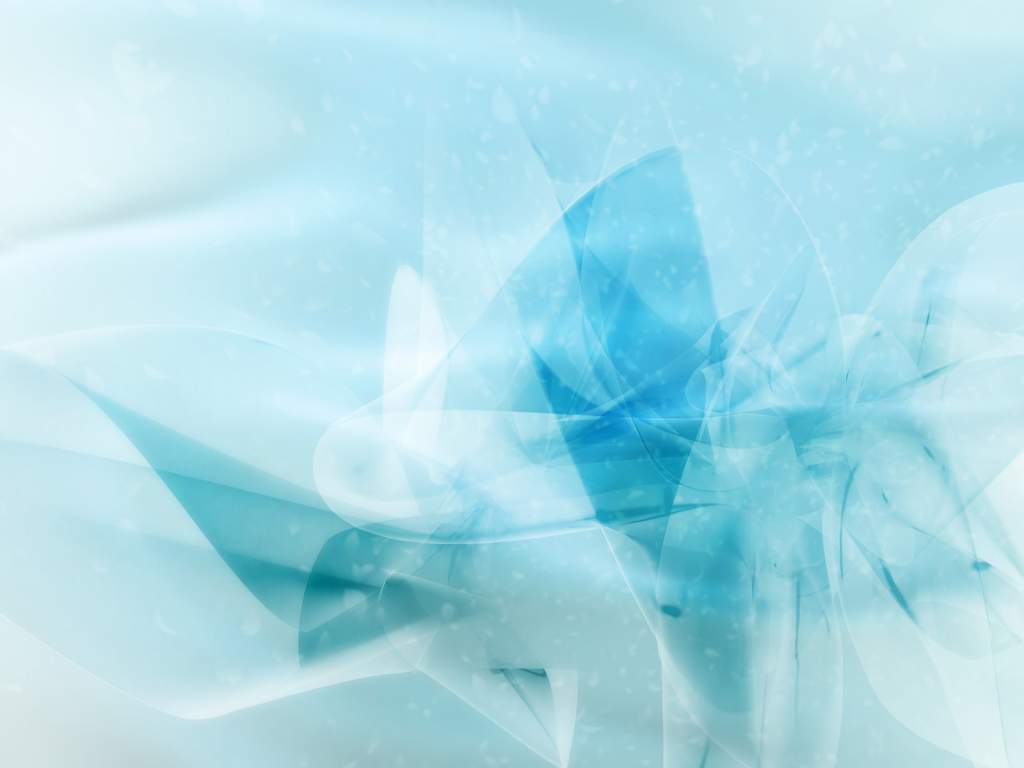 TỰ NHIÊN VÀ XÃ HỘI
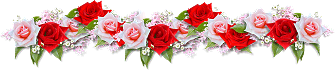 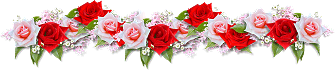 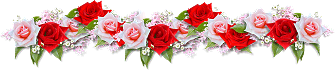 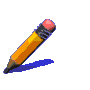 ĐƯỜNG EM ĐI
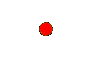 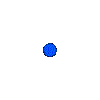 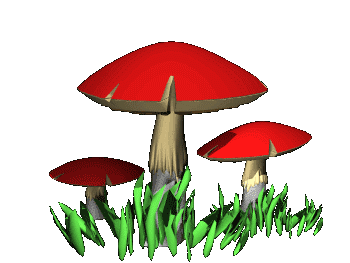 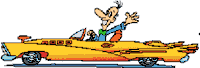 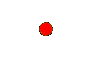 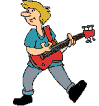 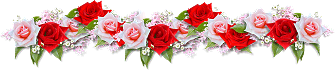 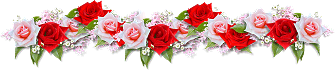 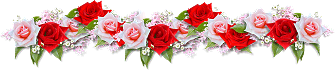 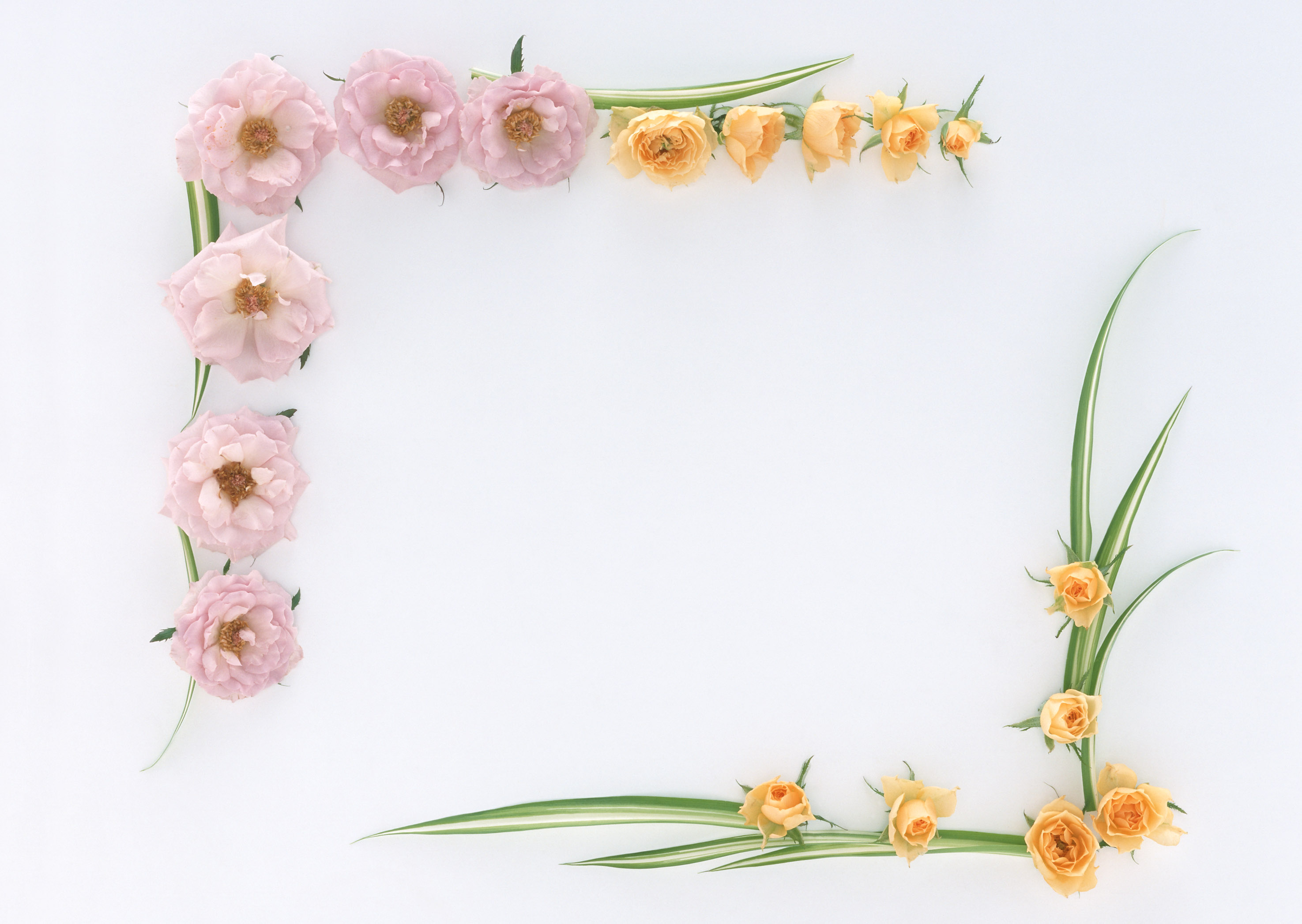 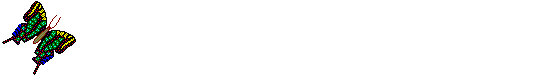 Tự nhiên và xã hội
AN TOÀN TRÊN ĐƯỜNG ĐI HỌC
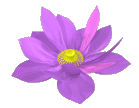 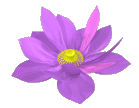 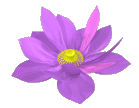 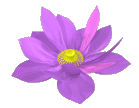 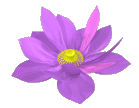 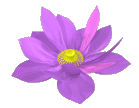 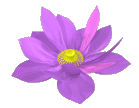 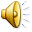 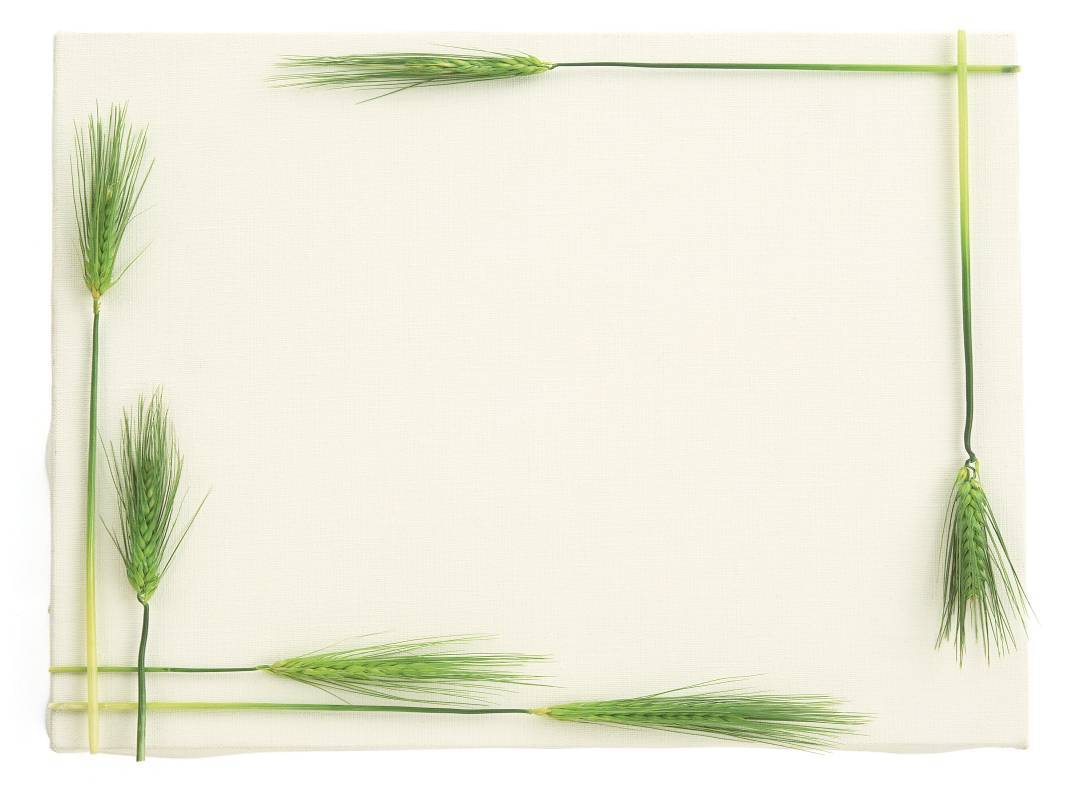 HOẠT ĐỘNG 1: THẢO LUẬN TÌNH HUỐNG
SÁCH / 42
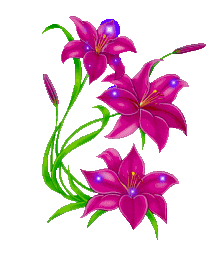 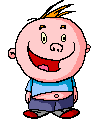 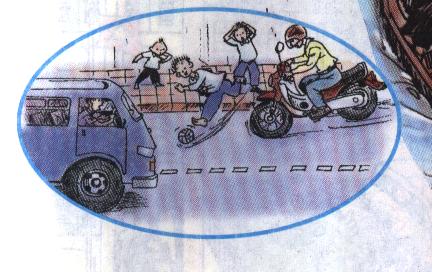 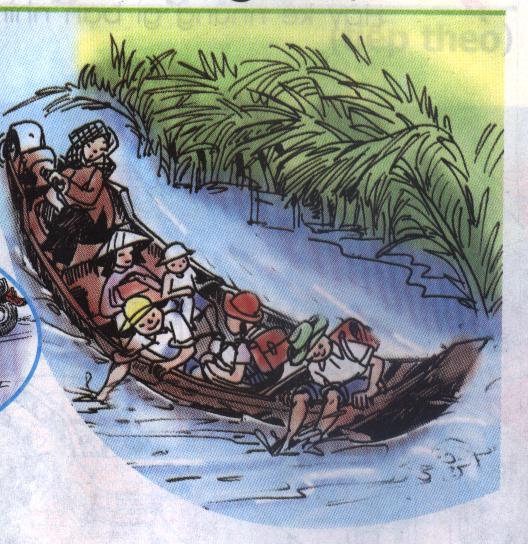 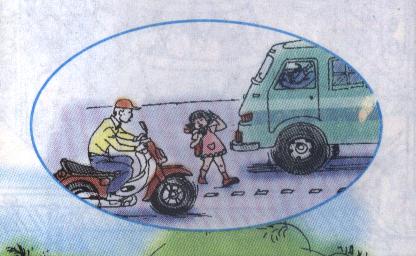 1
2
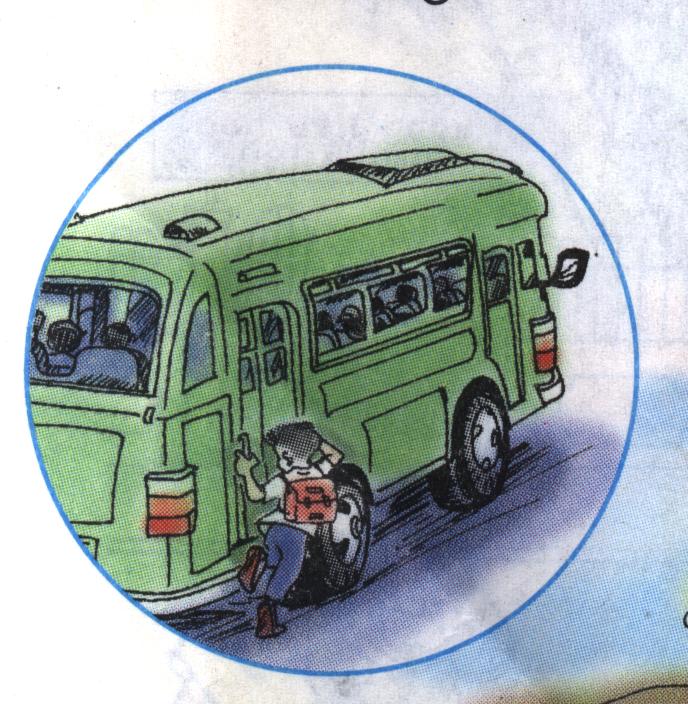 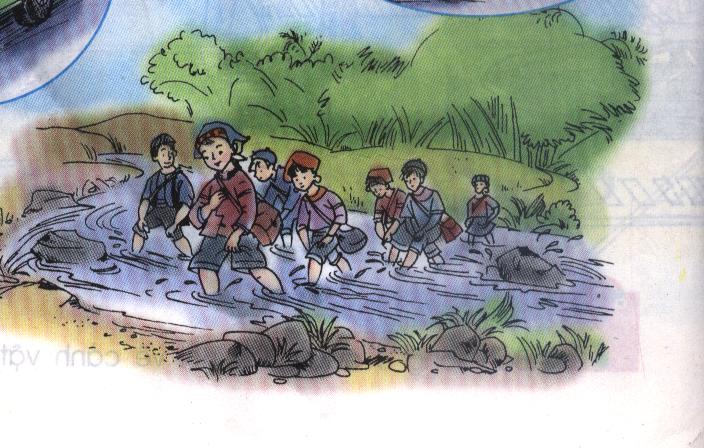 4
5
3
Thảo luận nhóm năm ( 2p )
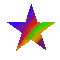 Tổ 1
Tranh 1, 2
Tranh 3, 4
Tổ 2
Tổ 3
Tranh 5
-Các bạn trong tranh đang làm gì?
- Điều gì có thể xảy ra với các bạn?
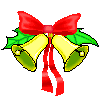 Tổ 1
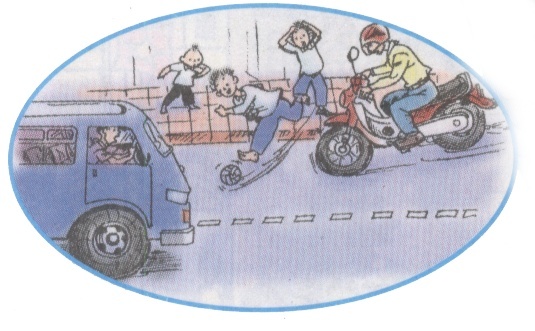 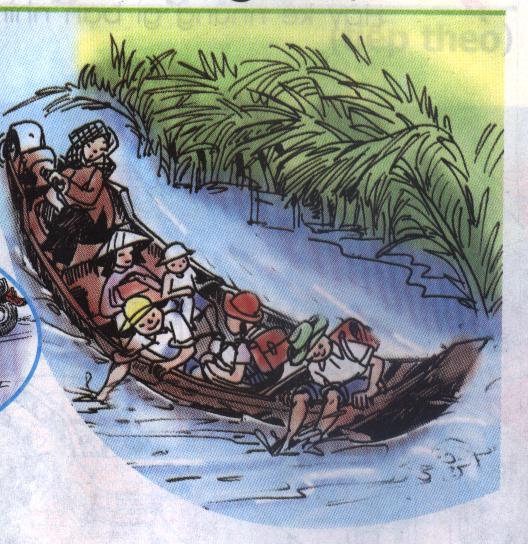 1
2
Chơi bóng dưới lòng đường, tai nạn
Đùa nghịch nước, ngã xuống sông.
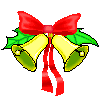 Tổ 2
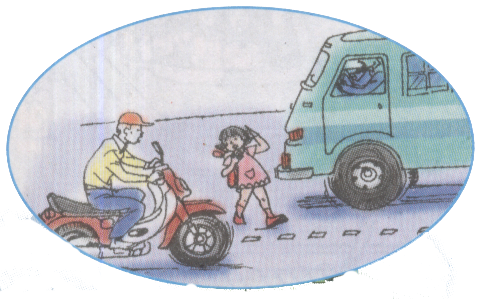 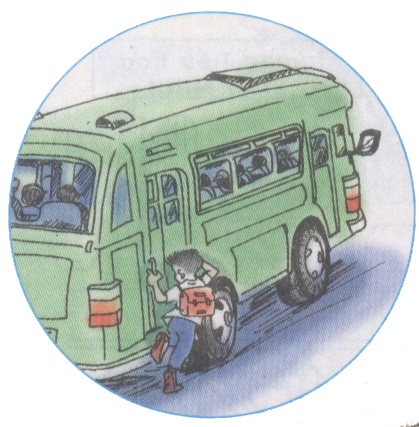 3
4
Đi giữa lòng đường, xe  tong
Bám bên ngoài xe, tai nạn
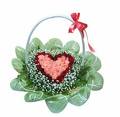 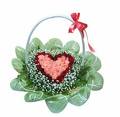 Tổ 3
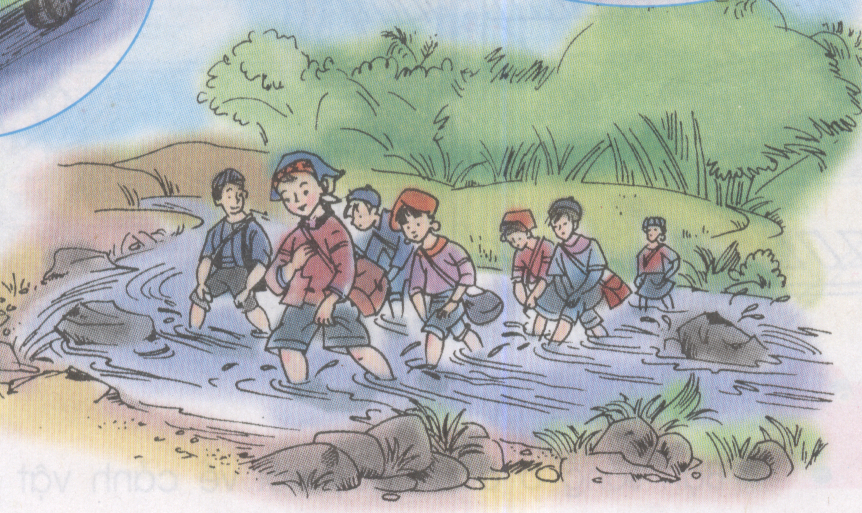 Lội sông, trượt chân ngã
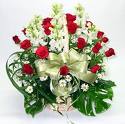 Để tránh xảy ra các tai nạn trên đường, mọi người phải làm gì ?
Kết luận:
Để tránh xảy ra các tai nạn trên đường, mọi người
phải chấp hành những qui định về trật tự an toàn 
giao thông. Chúng ta nên ghi nhớ khi đi đường 
không được đá bóng, không được chạy lao ra 
đường, không được bám bên ngoài xe ô tô…
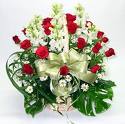 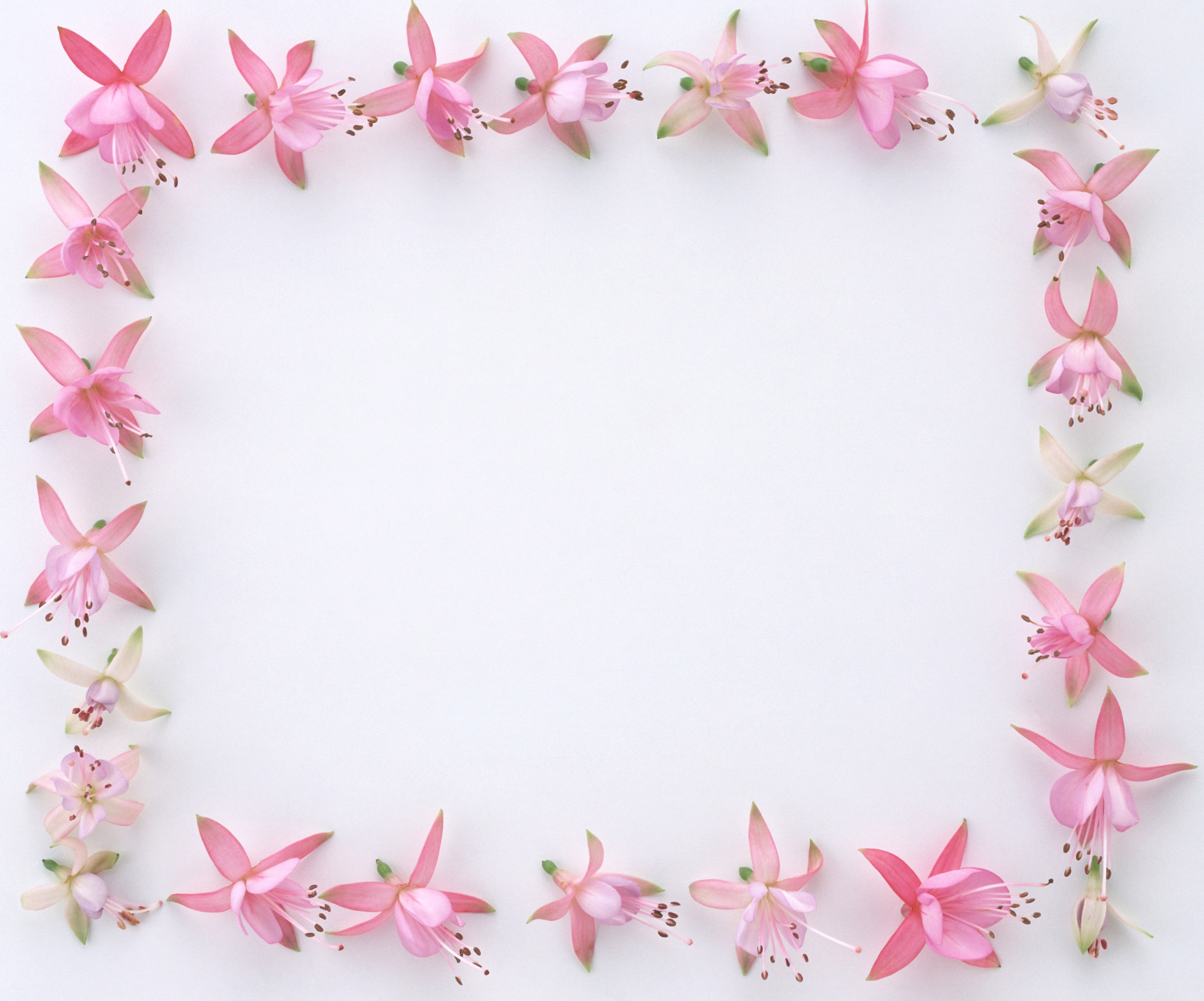 GIẢI LAO
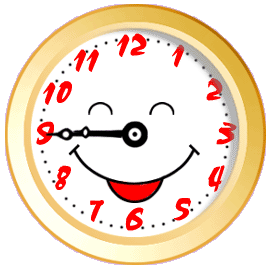 Hoạt động 2:
Những qui định về đi bộ trên đường
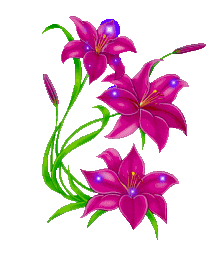 Thảo luận nhóm 2 ( 3 phút )
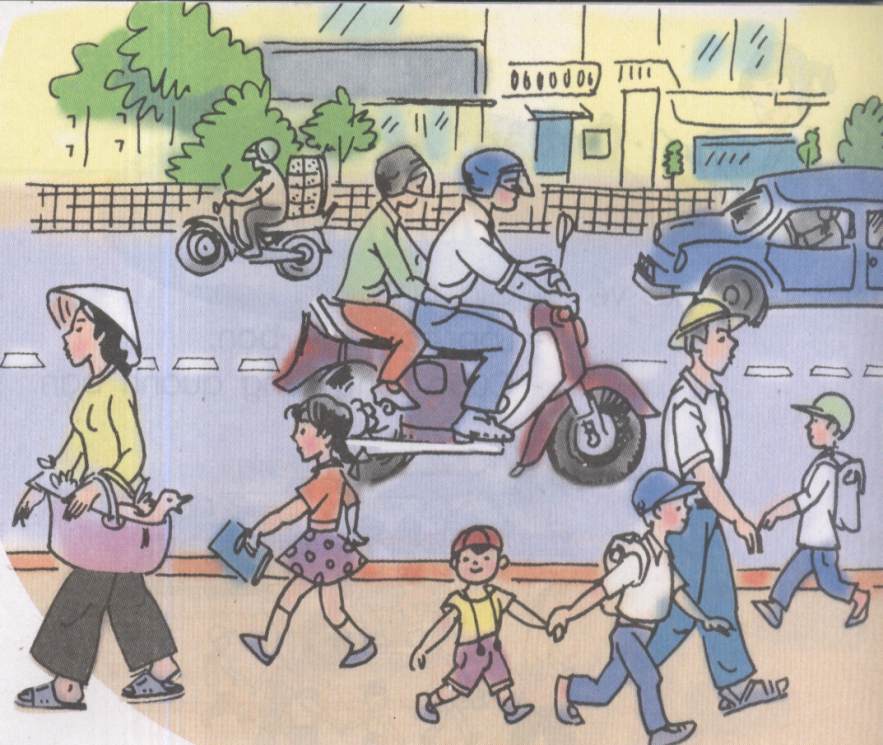 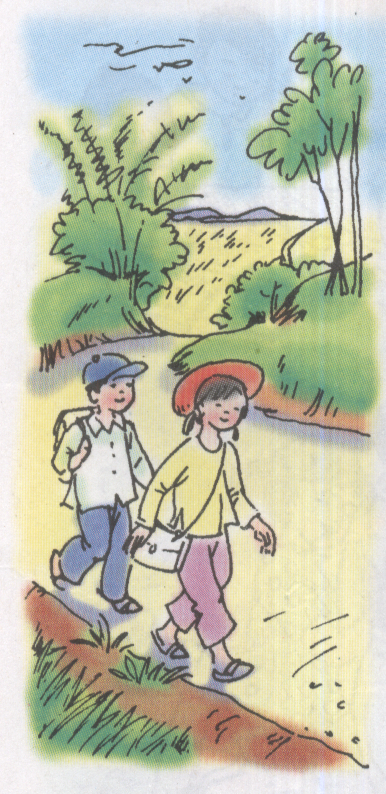 2
1
- Đường đi ở bức tranh thứ nhất khác gì với đường đi ở bức tranh thứ hai ?
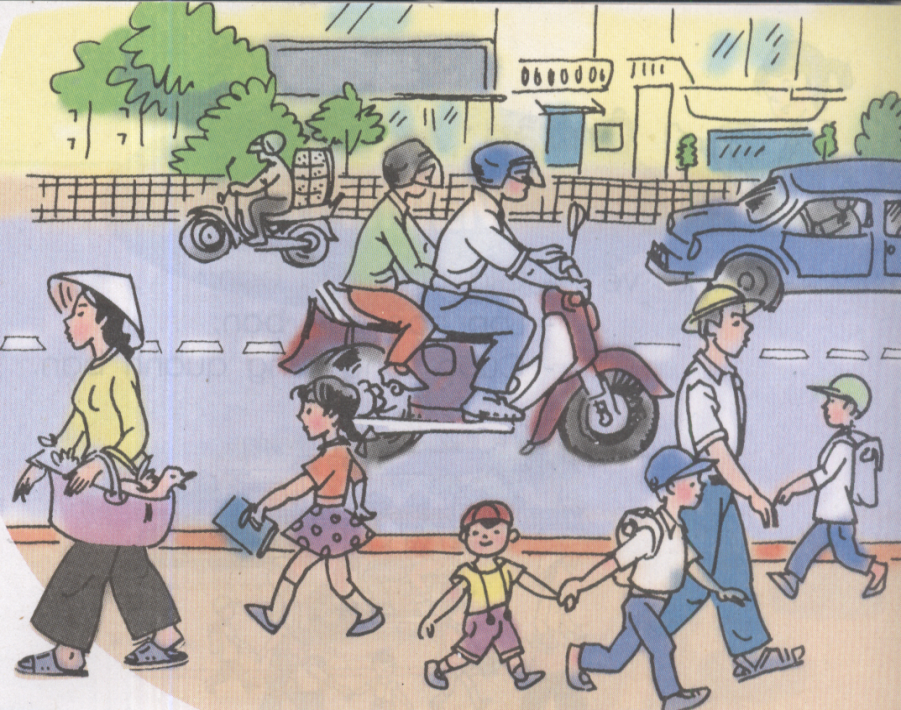 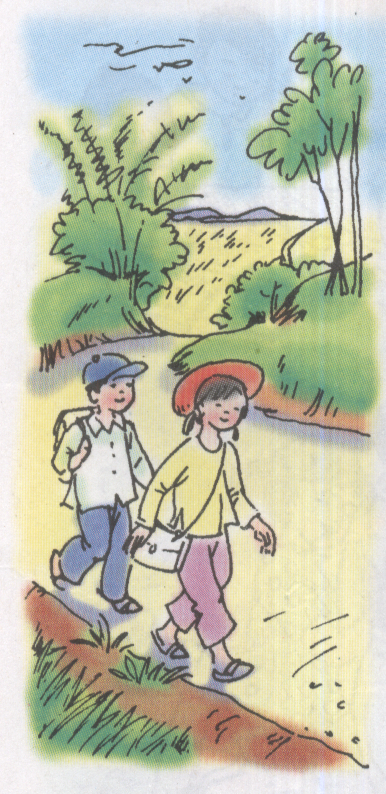 Đường có vỉa hè
Đường không có vỉa hè
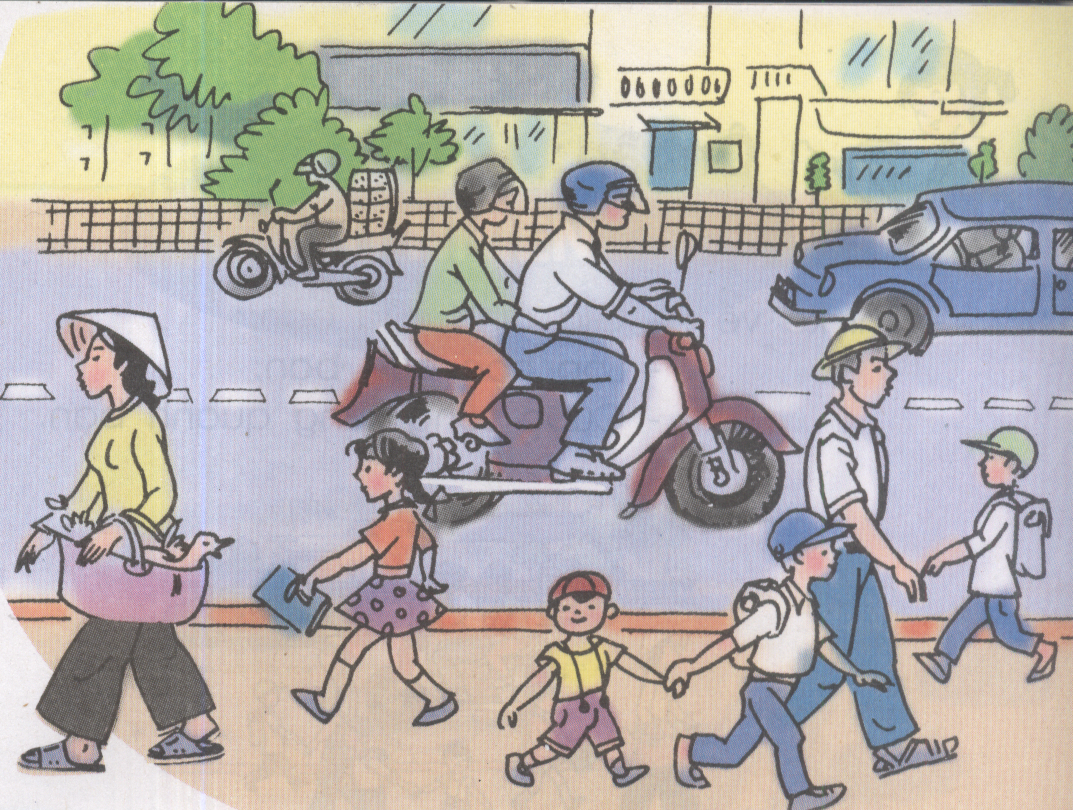 Đường có vỉa hè, người đi bộ phải đi trên vỉa hè.
Đường có vỉa hè người đi bộ phải đi trên vỉa hè hay dưới lòng đường?
Đường có vỉa hè, người đi bộ phải đi trên vỉa hè.
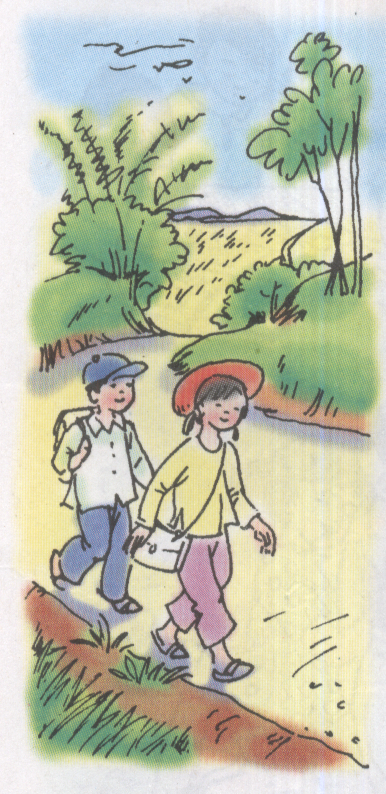 Đường không có vỉa hè, người đi bộ phải đi giữa lòng đường hay sát mép đường ?
- Đường không có vỉa hè, người đi bộ phải đi sát mép đường về phía tay phải của mình
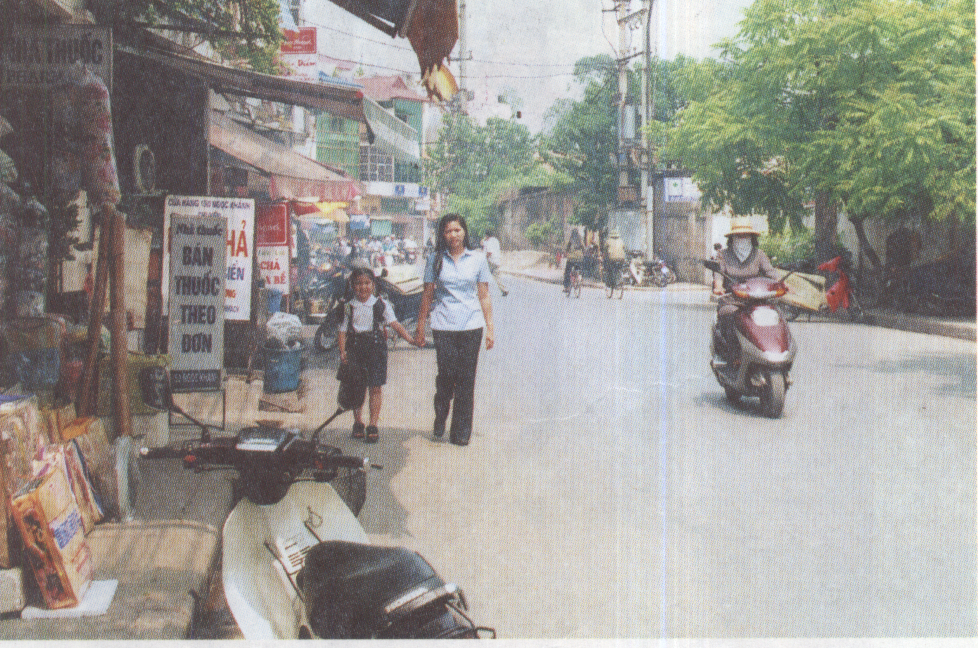 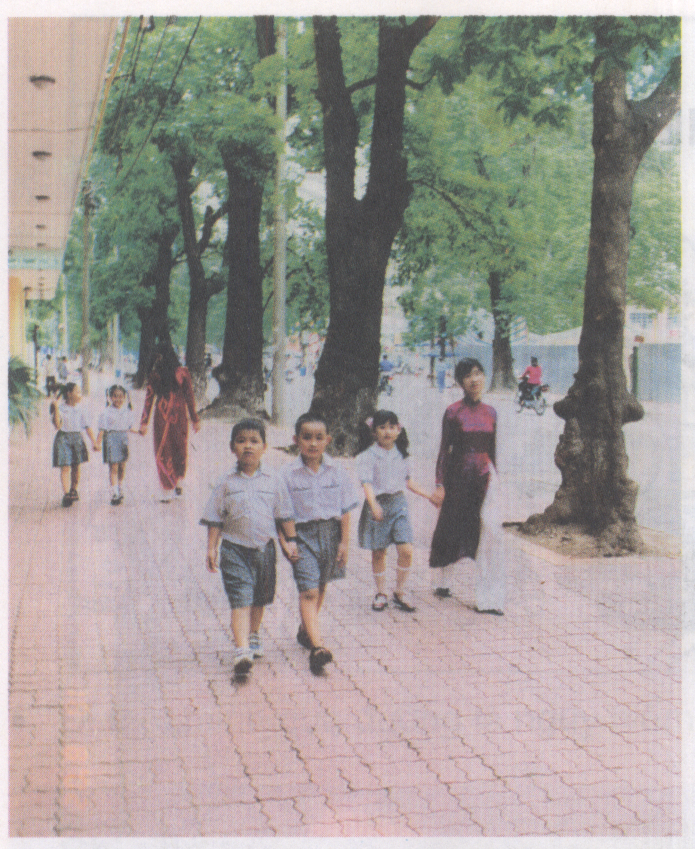 Kết luận:
Khi đi bộ chúng ta cần chú ý điều gì ?
* Đường có vỉa hè, chúng ta phải đi trên vỉa hè.
*Đường không có vỉa hè, chúng ta cần đi sát mép đường về bên tay phải của mình.
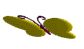 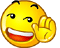 Hoạt động 3:
Trò chơi :
ĐÚNG HAY SAI
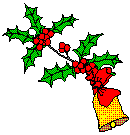 1. Khi qua đường người đi bộ đi trên vạch trắng. Đúng hay sai ?
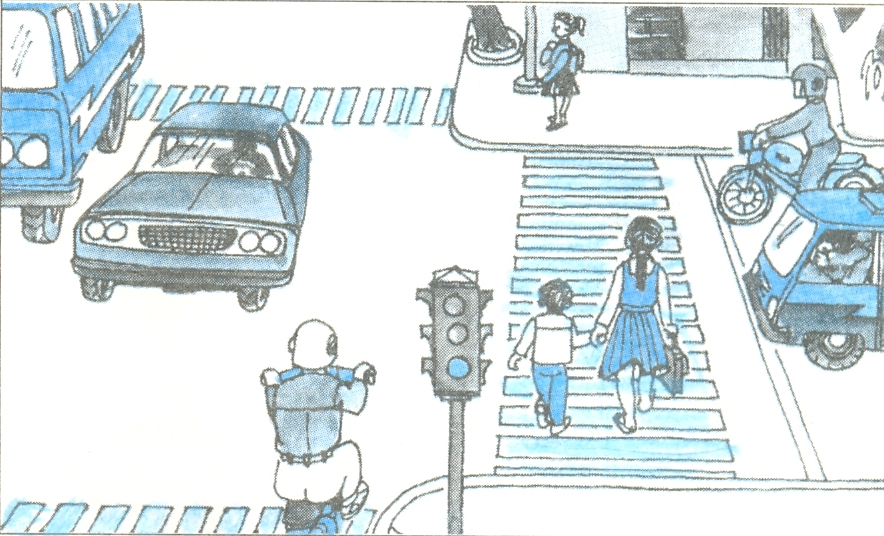 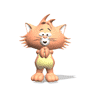 ĐÚNG
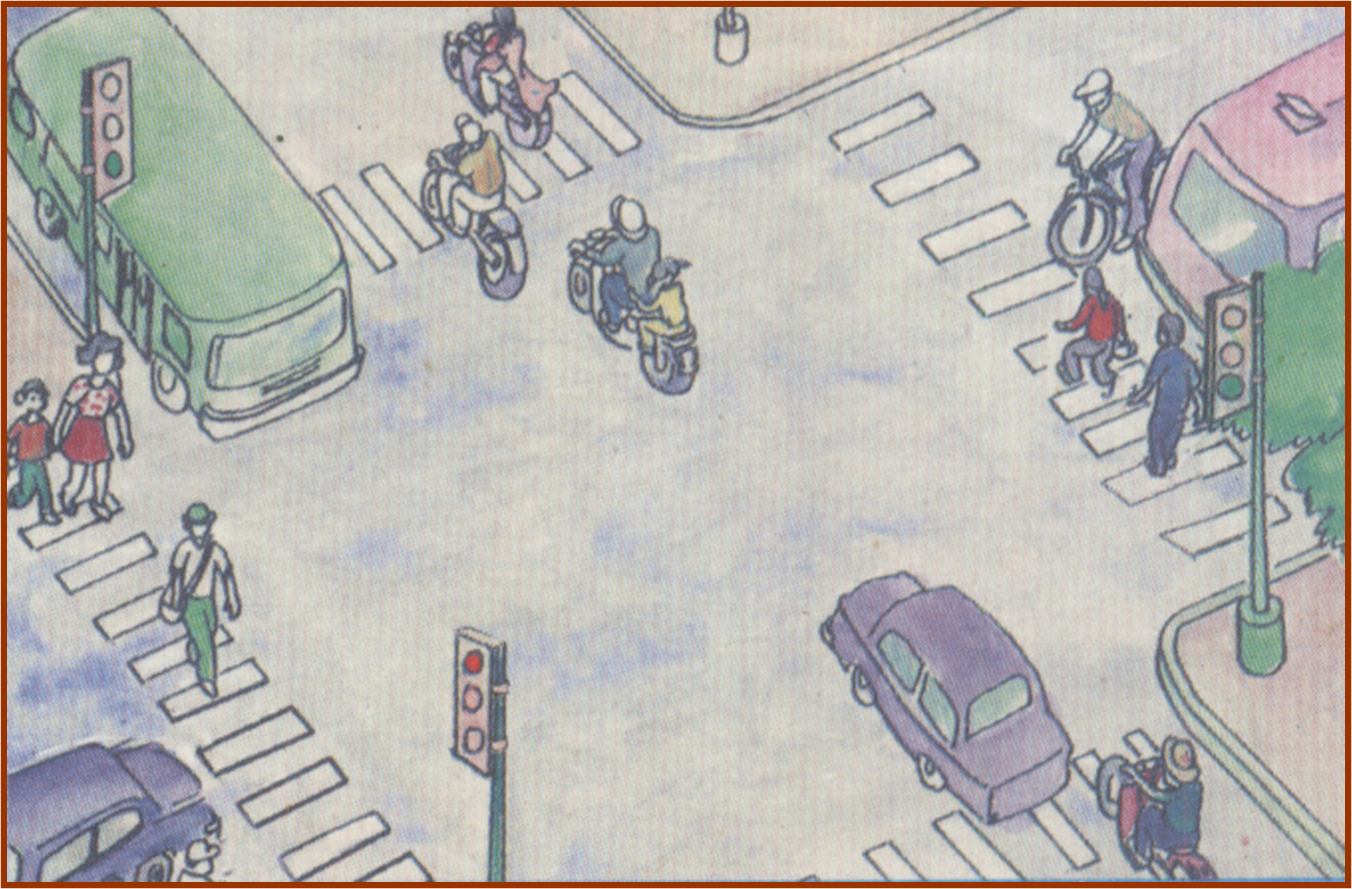 Để đảm bảo an toàn cho mình và cho mọi người, 
các em phải luôn đi đúng quy định.
2. Các bạn nhỏ đang chơi đá bóng trên đường. Đúng hay sai ?
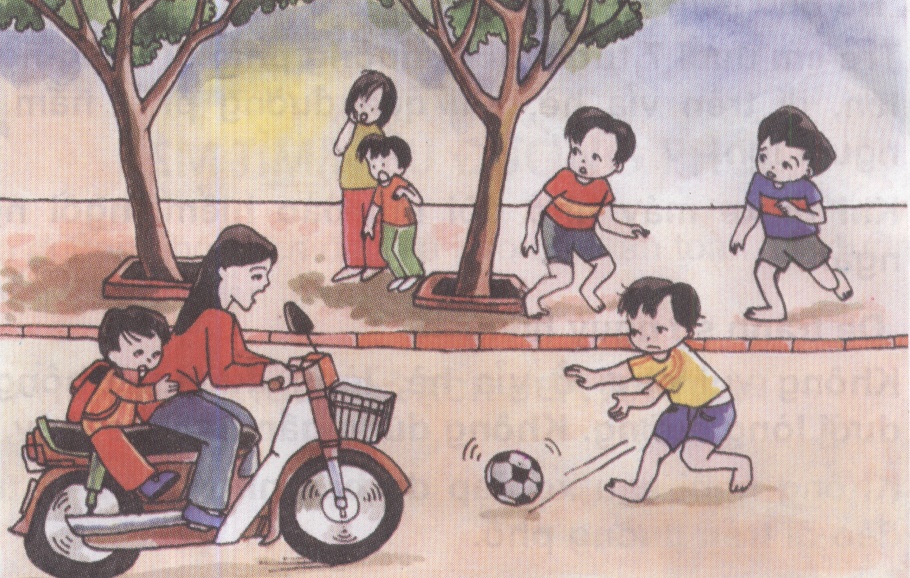 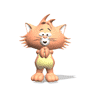 SAI
3. Bạn nhỏ chạy ngang qua đường. Đúng hay sai ?
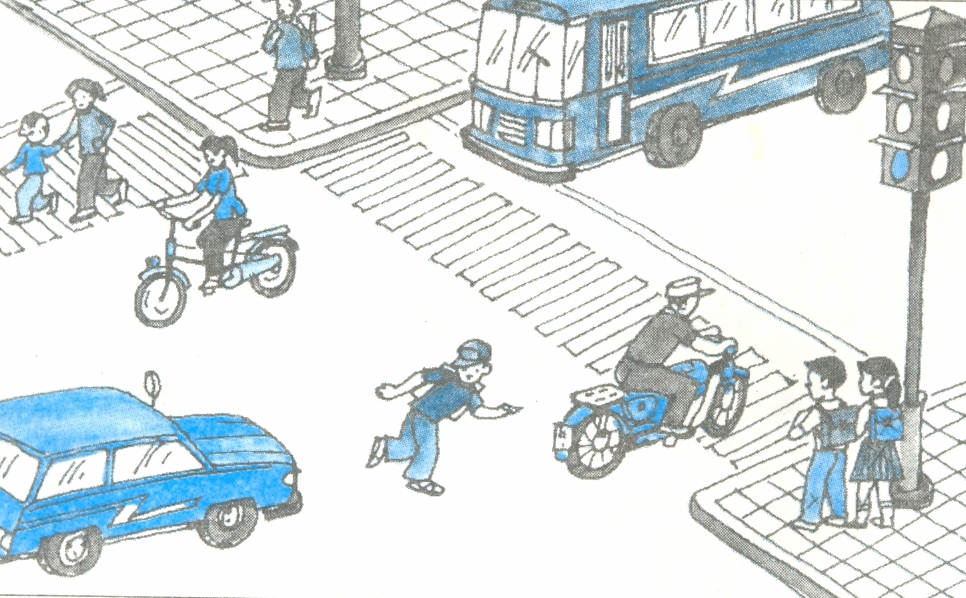 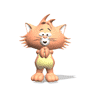 SAI
4. Người đi bộ đi trên vỉa hè. Đúng hay sai ?
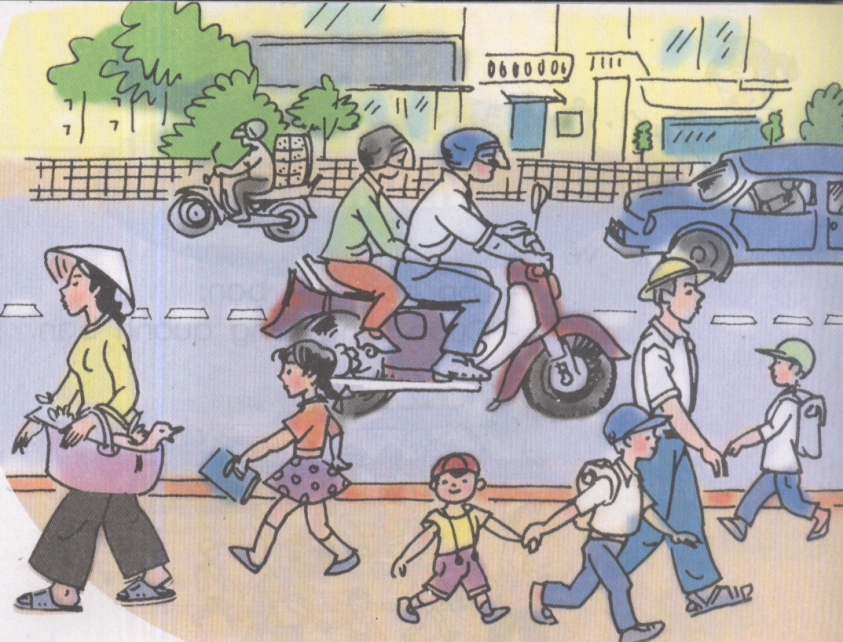 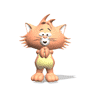 ĐÚNG
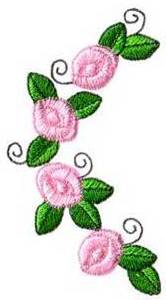 Vì sao không chơi đùa, đi lại dưới lòng đường ?
Biết đi bộ đúng qui định và không chơi đùa đi lại dưới lòng đường để  đảm bảo an toàn cho bản thân và tránh tại nạn thương tích.
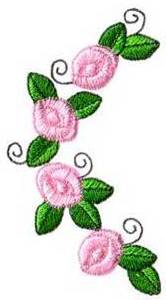 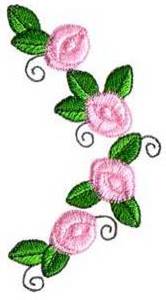 CỦNG CỐ
Nếu đi trên vỉa hè tới ngã tư: 
+ Thấy đèn đỏ ta phải làm gì ? 
+ Đèn xanh ta phải làm gì ?
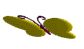 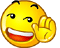 Trò chơi :
Đèn xanh , đèn đỏ
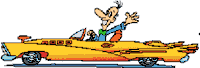 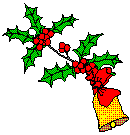 Dặn dò
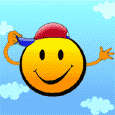 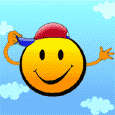 Về nhà nhắc nhở người thân tham gia đi đường đúng luật an toàn giao thông.
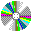 Xem trước bài :Ôn tập - xã hội
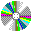